Министерство образования и науки Российской Федерации
Федеральное государственное бюджетное образовательное
 учреждение высшего образования
«Владимирский государственный университет
имени Александра Григорьевича и Николая Григорьевича Столетовых»
(ВлГУ)

Институт архитектуры, строительства и энергетики
Кафедра химической технологии
Презентация
по дисциплине «современные полимерные
Композиционные материалы»
На тему: «сверхвысокопрочные композиционные материалы»
Выполнил работу:
магистрант 1 курса
Кочуров Дмитрий Валерьевич
Владимир, 2018
Содержание презентации
2
Характеристика сырья ………………………………………….3 сл.
Характеристика готовой продукции …………………...6 сл.
Физико-химические основы технологического процесса ……………………………………….……………………… 7 сл.
Технологическая схема производства…….………...9 сл.
Выводы……………………………………...….…………………….10 сл.
Характеристика сырья
3
Графелон – это полимерный композиционный материал, состоящий из полиэфирэфиркетона (в частности фенилона) и армирующего наполнителя из измельченного волокна углеродной ткани. Графелон относится к антифрикционным композиционным материалам на основе термопластичных
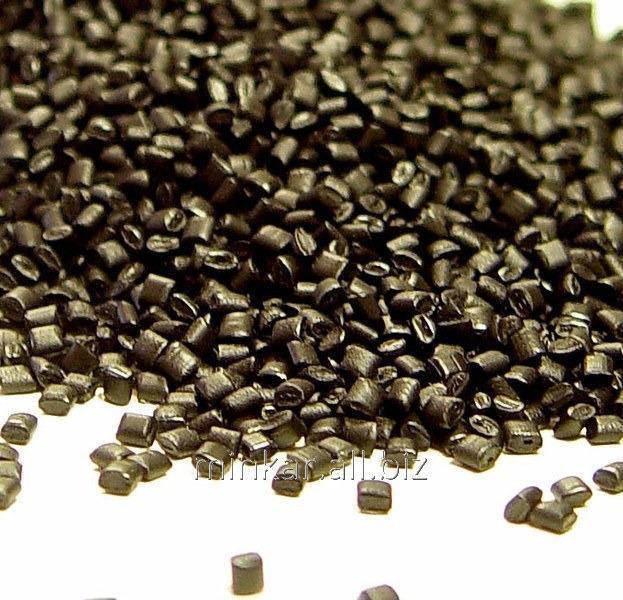 полимеров и может использоваться при изготовлении высоконапряженных узлов трения различного назначения и формирования на его основе элементов уплотнений.
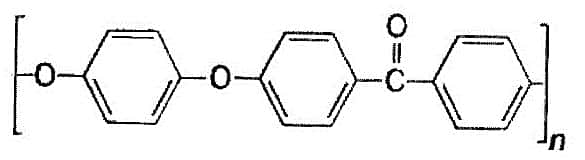 Структурная формула графелона
Характеристика сырья (продолжение)
4
Таблица 1 – Сравнение основных технических характеристик полимерного композиционного материала графелон марки «Графелон-20» и пресс-материала фенилон марки «С2»
Характеристика сырья (окончание)
5
Таблица 2 – Требования к графелону марки «Графелон-20» и компонентам, входящих в его состав
Характеристика готовой продукции
6
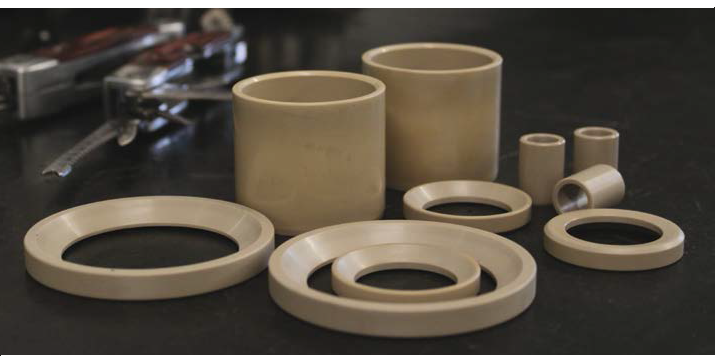 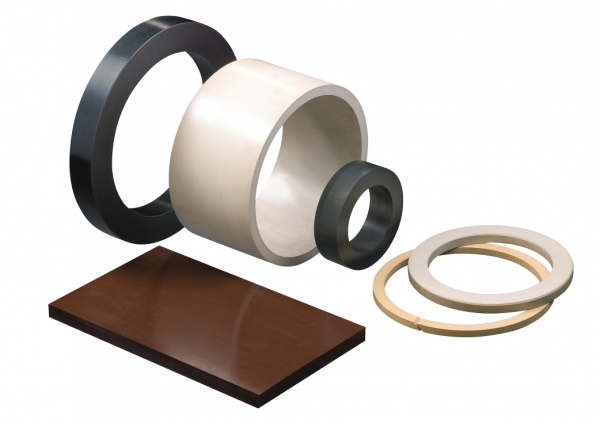 Кольцевые заготовки (буксы) и другие виды заготовок представляют собой детали с наружным диаметром от 40 до 300 мм, толщиной стенки от 5 до 40 мм, высотой от 8 до 100 мм. Кольцевые и другие видов заготовок из графелона (стержневые, для специальных колец) должны изготавливаться в соответствии с ТУ 2224-023-21065073-2003 и ТУ 6-05-221-226-72, а также по технологи­ческой документации и рабочим чертежам, утвержденным в установленном порядке.
При испытаниях изделий контролируют основные размеры изделий. Остальные размеры должны обеспечиваться принятой к производству формующей оснасткой, контролируемой при ее приемке. Испытания изделий проводят не реже одного раза в год. Перед началом производства изделий из новых композиций сырья или при изменении технологических режимов следует проводить типовые испытания по всем основным показателям в соответствии с ТУ 2224-023-21065073-2003 и ТУ 6-05-221-226-72, утвержденных в установленном порядке.
7
физико-химические основы технологического процесса
Термическая деструкция ароматических полиамидов:
- реакция гидролиза фенилона с образованием исходных полимеров:
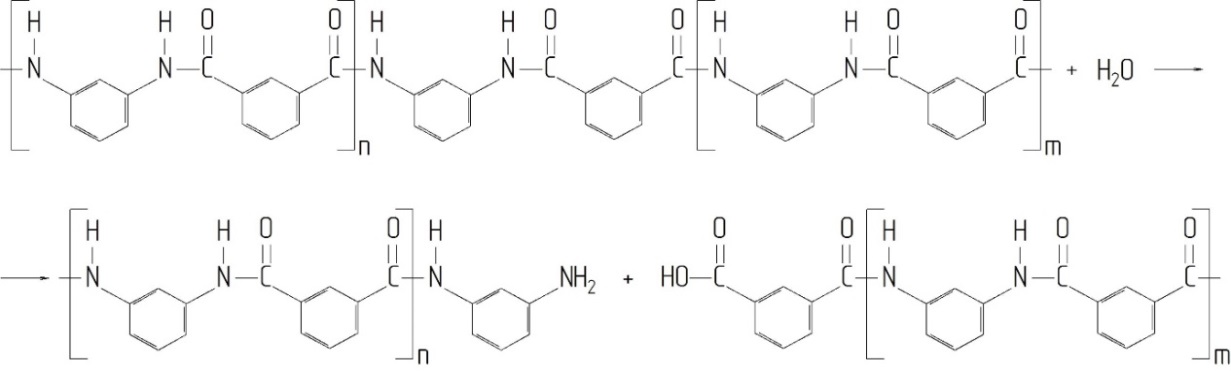 (1.1)
- реакция декарбоксилирования фенилона и последующий гидролиз с образованием ароматического полиамида и бензойной кислоты (последующая деструкция бензойной кислоты с выделением бензола и углекислого газа):
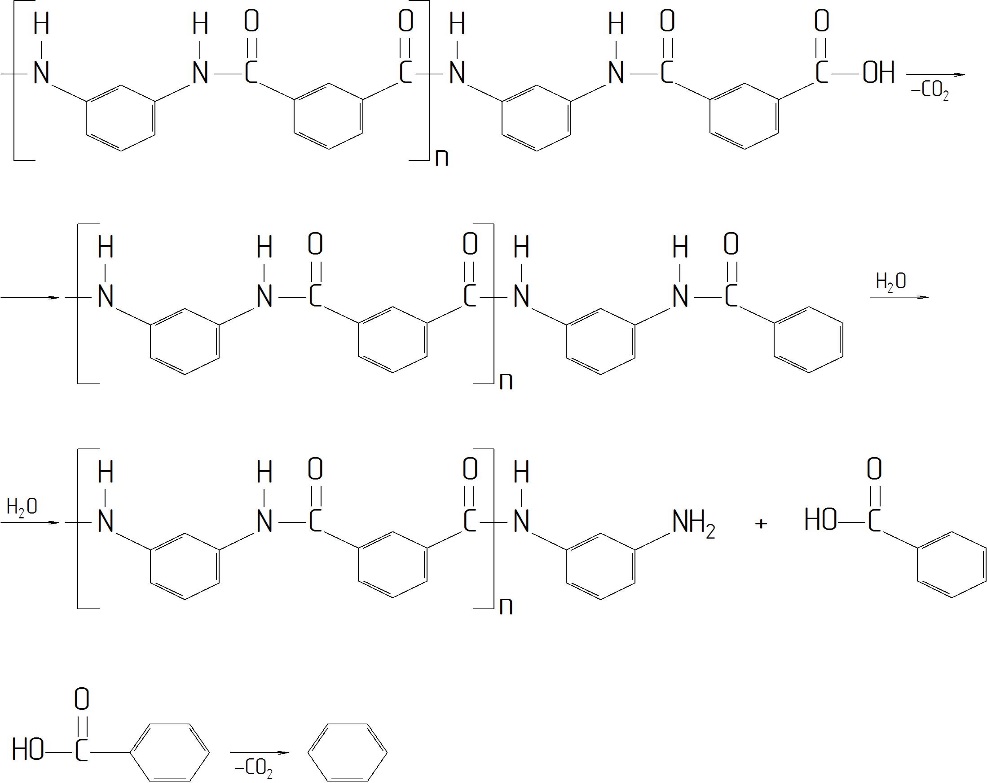 (1.2)
8
физико-химические основы технологического процесса (окончание)
- взаимодействие фенилона и исходных полимеров с образованием молекул воды:
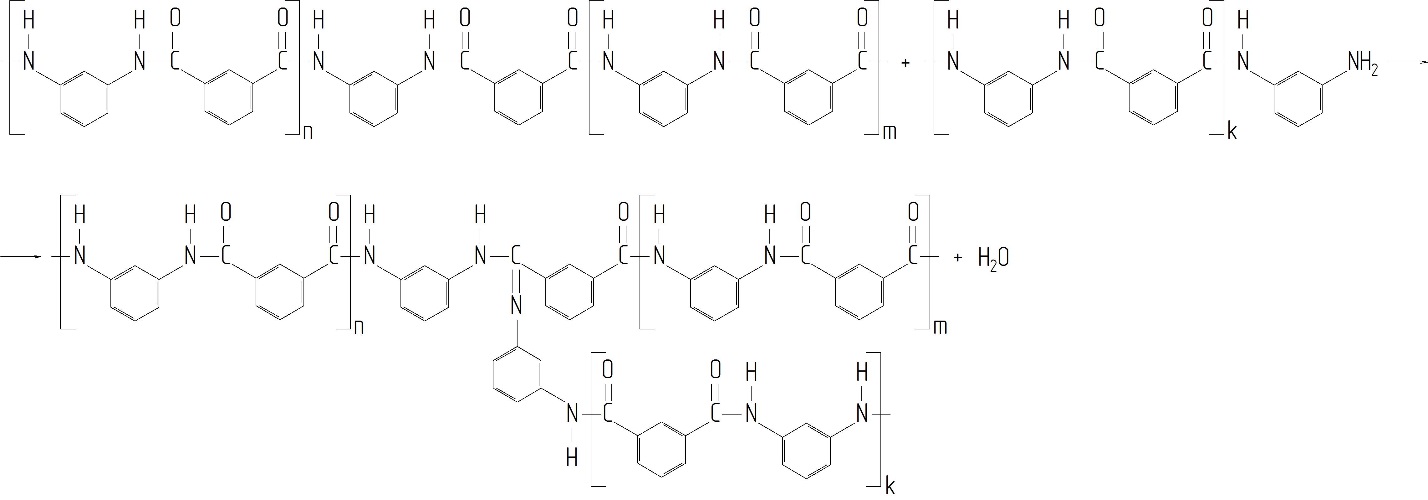 (1.3)
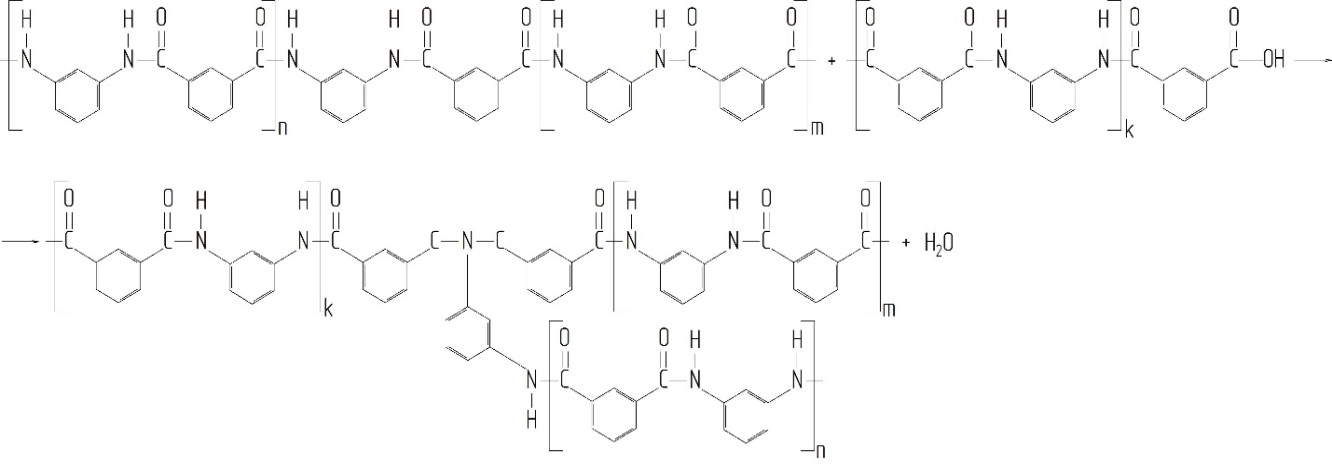 (1.4)
Технологическая схема производства
9
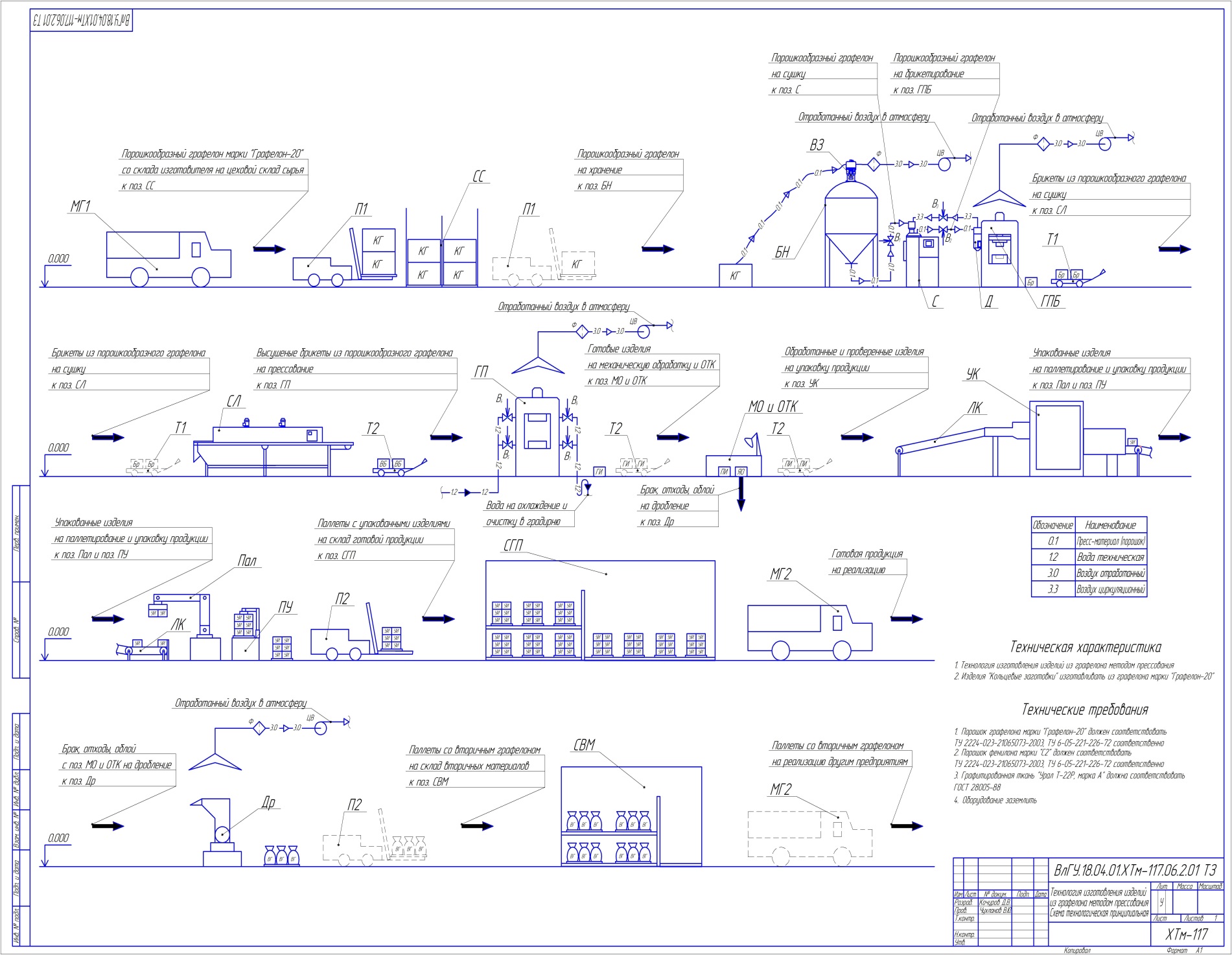 выводы
10
11
Спасибо за внимание!!!